Find my Device:

A Reexamination of the Device Requirement 
in Section 355(a)(1)(B)
University of Chicago
77th Annual Federal Tax Conference

November 8, 2024
Moderator	 Rachel Kleinberg, Sidley Austin LLP

Speaker	 Lawrence Garrett, Ernst & Young LLP

Panelists	 Pamela Lawrence Endreny, Gibson, Dunn & Crutcher LLP
	 Joshua Holmes, Wachtell, Lipton, Rosen & Katz
With thanks to Janine Mesina and Lulu Ma for their substantial contributions to these materials
Find my Device
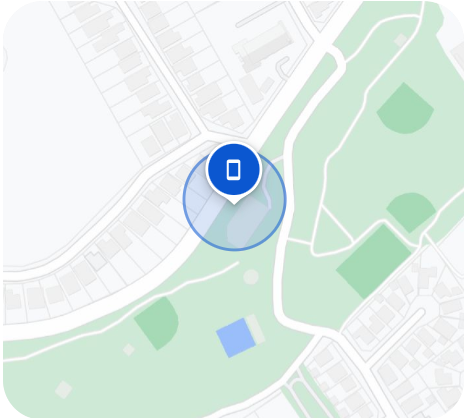 Investment assets
Capital gain avoidance
Section 355(e)
Active Trade or Business
Section 355(a)(1)(B)
General Utilities repeal
Business Purpose
Section 302(a) redemptions
Continuity of Interest
2
Level-Setting:  The Code and the Regulations
What does the statute say?
Section 355(a)(1)(B)
Requires that the transaction was not used principally as a device for the distribution of the earnings and profits of the distributing corporation or the controlled corporation or both.
Also provides that the mere fact that subsequent to the distribution stock or securities in one or more of such corporations are sold or exchanged by all or some of the distributees (other than pursuant to an arrangement negotiated or agreed upon prior to such distribution) shall not be construed to mean that the transaction was used principally as such a device.
4
Weighing of device factors
Reg. §1.355-2(d)(1)
Generally, the determination of whether a transaction was used principally as a device will be made from all of the facts and circumstances, including, but not limited to, the presence of the device factors specified in Reg. §1.355-2(d)(2) (“evidence of device”), and the presence of the nondevice factors specified in Reg. §1.355-2(d)(3) (“evidence of nondevice”). 

Reg. §1.355-2(d)(5)
Distributions specified in Reg. §1.355-2(d)(5) are ordinarily not considered to have been used principally as a device, notwithstanding the presence of any of the device factors specified in Reg. §1.355-2(d)(2), because the specified distributions do not present the potential for tax avoidance of the nature addressed by the nondevice requirement.
For instance, a distribution is ordinarily considered not to have been used principally as a device if, in the absence of Section 355, with respect to each shareholder distributee, the distribution would be a redemption to which Section 302(a) applied.
In contrast, a pro rata distribution is evidence of device under Reg. §1.355-2(d)(2)(ii).
5
Key device factor: subsequent sale or exchange of stock
Reg. §1.355-2(d)(2)(iii)
A subsequent sale or exchange of stock of distributing or controlled is evidence of device. The greater the percentage of the stock sold or exchanged after the distribution, the stronger the evidence of device.  Similarly, the shorter the period between the distribution and the sale, the stronger the evidence of device.
A subsequent sale or exchange pursuant to an arrangement negotiated or agreed upon before the distribution is substantial evidence of device.  A subsequent sale or exchange is either always or ordinarily considered to be pursuant to an arrangement negotiated or agreed upon before the distribution, as follows:
Always considered pursuant to such arrangement: if enforceable rights to buy or sell existed before the distribution
Ordinarily considered pursuant to such arrangement: if both parties to a subsequent sale or exchange discussed the sale or exchange prior to the distribution and both parties reasonable anticipated such sale or exchange prior to the distribution
If stock is exchanged for stock pursuant to a tax-free reorganization or exchange, and no gain or loss (or only an insubstantial amount of gain) is recognized in the exchange, then the exchange is not treated as a subsequent sale or exchange for purposes of the device prohibition.
6
Key device factor: nature and use of assets
Reg. §1.355-2(d)(2)(iv)
The existence of assets that are not used in a trade or business that satisfies the requirements of Section 355(b) is evidence of device. 
For this purpose, assets that are not used in a trade or business that satisfies the requirements of Section 355(b) include, but are not limited to, cash and other liquid assets that are not related to the reasonable needs of a business satisfying such section. 

Reg. §1.355-2(d)(3)(ii)
Evidence of device presented by the transfer or retention of assets not used in a trade or business that satisfies the requirements of Section 355(b) can be outweighed by the existence of a corporate business purpose for those transfers or retentions.
7
Key nondevice factor: corporate business purpose
Reg. §1.355-2(d)(3)(ii)
The corporate business purpose for the transaction is evidence of nondevice.  The stronger the evidence of device, the stronger the corporate business purpose required to refute that the transaction was used principally as a device.
The assessment of the strength of a corporate business purpose is based on all of the facts and circumstances, including, but not limited to, the following factors: 
the importance of achieving the purpose to the success of the business; 
the extent to which the transaction is prompted by a person not having a proprietary interest in either corporation, or by other outside factors beyond the control of the distributing corporation; and 
the immediacy of the conditions prompting the transaction.
8
Key nondevice factor: publicly-traded and widely-held distributing corporation
Reg. §1.355-2(d)(3)(iii)
The fact that the distributing corporation is publicly traded and has no shareholder who is directly or indirectly the beneficial owner of more than 5% of any class of stock is evidence of nondevice.
9
Key nondevice factor: distribution to domestic corporate shareholders
Reg. §1.355-2(d)(3)(iv)
The fact that the stock of the controlled corporation is distributed to one or more domestic corporations that, if Section 355 did not apply, would be entitled to a deduction under Section 243(a)(1), (2), (3), or 245(b) is evidence of nondevice.
10
Interaction between Device and General Utilities Repeal
In the beginning, there was Gregory…
Sub 2 stock
Mrs. G
Mrs. G
Mrs. G
NewCo stock
4
2
Cash
Sub 1
Sub 1
Sub 1
NewCo
3
1
Sub 2
Sub 2
NewCo
Sub 2 stock
Sub 2
… a transaction “having no business or corporate purpose… a mere device”.
12
The Evolution of Device What’s GU got to do with it? (Not much.)
1934
Tax-free treatment of spin-offs repealed (with thanks to Mrs. G)
1935
General Utilities decided
1935
Gregory v. Helvering decided
Tax-free treatment of spin-offs re-enacted; 
Device (and ATB) first codified
1951
General Utilities codified
1954
Current device statute codified
1954
Initial device regulations issued
1955
1969
Congress begins to erode General Utilities
Proposed device regulations issued
1977
1984
More General Utilities erosion
1986
General Utilities generally repealed, though rules for tax-free spin-offs are maintained (including the device prohibition without amendment); in Section 337(d), Congress provides to the Treasury Department authority to write regulations necessary or appropriate to carry out the purposes of General Utilities repeal
1989
Current device regulations finalized
Notice 2015-59 issued
2015
Proposed device and ATB regulations issued
2016
13
Non-US or tax-exempt shareholders
Distributing distributes 100% of the stock of Controlled to a tax-exempt shareholder or a non-US shareholder in a distribution subject to a 0% rate of US withholding tax (i.e., is exempt from such withholding tax).
Assume that the shareholder has a pre-arranged plan to sell a significant portion of the stock of Controlled (but less than 50% thereof) to an investor whose ownership of an interest in Controlled is expected to facilitate certain corporate level benefits for Controlled’s business.
What role does device play here (i.e., where the non-U.S. tax status of the shareholder assures that it is indifferent to the conversion of ordinary dividend income into capital gain or basis recovery)?
Reg. §1.355-2(d)(2)(iii)(A) (subsequent sale or exchange device factor) v. Reg. §1.355-2(d)(3)(iv) (Section 243(a)(1) DRD nondevice factor)
PLR 201734004 (May 30, 2017) (no evidence of device where sole distributee shareholder exempt from federal income tax under Section 501(c)(3)) 
PLR 200015028 (Jan. 12, 2000) (implicit favorable device conclusion with respect to a prearranged post-spin sale/merger of Distributing in which the cash portion of the consideration went substantially to non-US shareholders and the only significant US shareholder received solely stock)
What role should other Section 355 protections (such as business purpose, COI, Section 355(e), etc.) play and are those sufficient to police GU repeal concerns?  Should the fact pattern be addressed, if at all, through Section 337(d) regulations?
What if the distribution is subject to a 5% rate of US withholding tax?
Non-US or
Tax-Exempt
 SH
Controlled stock
0% WHT
Distributing
Controlled
14
Pulliam v. South Tulsa Pathology
Distributing (1) contributes an appreciated business to Controlled, and (2) distributes 100% of the stock of Controlled to its shareholder, who is a neither a tax-exempt entity nor a non-US person exempt from withholding tax. 
Following the distribution, and pursuant to a common plan, the shareholder transfers X% (less than 50%) of the stock of Controlled to Acquiring in a taxable sale. The distribution is undertaken to facilitate the sale. Assume the sale is expected to facilitate certain corporate level benefits for Controlled’s business.
Can the device potential inherent in the pre-arranged, post-distribution taxable sale be outweighed by a strong corporate-level business purpose for the distribution and the sale?
Reg. §1.355-2(d)(2)(iii) (subsequent sale or exchange of stock device factor) v. Reg. §1.355-2(d)(3)(ii) (corporate business purpose nondevice factor)
Controlled stock
Cash
Shareholder
3
X% Controlled stock
2
Distributing
Acquiring
1
Controlled
Controlled business
15
Pulliam v. South Tulsa Pathology (cont’d)
Pulliam: In order to facilitate investment by a key employee / potential competitor of its funeral home business, Distributing contributes certain funeral home assets to Controlled and distributes the stock of Controlled to its sole shareholder.  The shareholder then sells 49% of the stock of Controlled to the key employee / potential competitor.  The court holds that the device potential inherent in the pre-arranged taxable sale was outweighed by the strong corporate business purpose for the distribution and sale.
South Tulsa Pathology: The shareholders of Distributing, a professional corporation, decided to sell a portion of taxpayer’s business (the clinical business). Distributing and buyer negotiated and structured the transaction to occur as follows: (i) a contribution of the clinical business to Controlled and a pro rata distribution of the stock thereof to Distributing’s shareholders, followed by (ii) a purchase of the stock of Controlled by buyer from Distributing’s shareholders.   The court held that the pre-arranged sale of Controlled stock constituted substantial evidence of device and that the purported business purposes did not overcome that evidence because they were not, upon analysis, valid corporate business purposes.
What role should other Section 355 provisions (such as business purpose) play?  Should the fact pattern be addressed, if at all, through Section 337(d) regulations?
Controlled stock
Cash
Shareholder
3
X% Controlled stock
2
Distributing
Acquiring
1
Controlled
Controlled business
16
Disproportionate allocation of an appreciated investment asset
Publicly-traded and widely-held Distributing (1) contributes an appreciated minority interest in publicly-traded domestic corporation (“Acquiring”) and a relatively small ATB to Controlled, and (2) distributes 100% of the stock of Controlled to its public shareholders pro rata.  At the time of the distribution, it can be reasonably anticipated that eventually Controlled will merge downstream into Acquiring, although there is no current plan to do so and there have been no discussions between Distributing or Controlled, on the one hand, and Acquiring, on the other hand, about the potential for such a merger. 
Is device implicated because a downstream merger presumably would result in the permanent elimination of corporate-level gain on Distributing’s investment in Acquiring?
What role should other Section 355 requirements play (e.g., business purpose, ATB, etc.)?  Should the fact pattern be addressed, if at all, through Section 337(d) regulations?
Should the nature of the Acquiring stock and its relationship to the ATB, if any, matter?
Controlled stock
Shareholders
2
Distributing
1
US Controlled
Investment portfolio + 
small ATB
Potential subsequent downstream merger
15%
3
Acquiring
17
Pro rata distributions and disproportionate allocations of a portfolio of appreciated investment assets
Distributing (1) disproportionately contributes a portfolio of highly appreciated investment assets and an ATB to Controlled, and (2) distributes 100% of the stock of Controlled to its public shareholders. 
The distribution is undertaken because the capital markets are undervaluing the core ATB retained by Distributing due to the “noise” created by its ownership of a large portfolio of unrelated investment assets.
Is device an appropriate prism through which to consider if Section 355 is being misused to avoid corporate-level gain recognition on the investment portfolio?
What role should other Section 355 requirements play (e.g., business purpose, ATB, etc.)?  Should the fact pattern be addressed, if at all, through Section 337(d) regulations?
Controlled stock
Shareholders
2
Distributing
1
Controlled
Investment portfolio + 
small ATB
18
Disproportionate Allocations of Nonbusiness Assets
Shareholder-Level Considerations
Shareholder level considerations: what is device not about?
Policing transactions that, in substance, resemble a sale or exchange of Distributing stock?
20
Section 302(a) redemptions
Redeeming
Shareholders
Publicly-traded and widely-held Distributing (1) contributes cash and investment assets equal to 70% of the total FMV of Controlled and an ATB worth 30% of the total FMV of Controlled to Controlled, and (2) pursuant to an exchange offer, distributes 100% of the stock of Controlled to certain of its shareholders in exchange for all or a portion of the shareholders’ Distributing stock.  All (or, at least, almost all) of the shareholders are expected to have a sufficient reduction in their proportionate interests in Distributing that the distribution would qualify as a sale or exchange under Section 302(a) in the absence of Section 355.  No shareholder owns 50% or more of Distributing or Controlled after the distribution (so that Section 355(g) is inapplicable).
What role does device play here?
Reg. §1.355-2(d)(5)(iv) (a distribution that would otherwise be a Section 302(a) redemption with respect to each shareholder distributee is ordinarily considered not to have been used principally as a device)
Reg. §1.355-2(c)(3)(iii) (the fact that Distributing is publicly-held and widely-held is a nondevice factor)
What role should other Section 355 requirements play (e.g., business purpose, ATB, etc.)?  Should the fact pattern be addressed, if at all, through Section 337(d) regulations?
Redeeming Shareholders
Non-Redeeming Shareholder
Controlled stock
2
Distributing
Distributing stock
1
Cash and investment assets + 
small ATB
Controlled
21
Section 302(a) redemptions – Reg. §1.355-2(d)(5), Ex. (2)
Redeeming
Shareholders
X, owned by A, B, and C, is engaged in Businesses 1, 2, and 3.  X (1) transfers Business 2 to newly-formed Y and transfers Business 3 to newly-formed Z, and then (2) distributes the stock of Y and Z pro rata to B and C in exchange for all of their stock in X.
In the absence of Section 355, the distribution would be a redemption to which Section 302(a) applied.  
The example concludes that since this distribution involves the stock of more than one controlled corporation and facilitates the avoidance of the dividend provisions of the Code through the subsequent sale or exchange of stock in one corporation and the retention of the stock of another corporation, it is not protected by Reg. §1.355-2(d)(5) from a determination that it was used principally as a device.  
Thus, the determination of whether the transaction was used principally as a device must be made from all the facts and circumstances, including the presence of the device factors and nondevice factors specified in the regulations.
Is this the universe of transactions contemplated by the “ordinarily” limitation?  Or are there other fact patterns that raise “classic” device abuse even though Section 302(a) would have applied to a taxable spin-off?
Y and Z stock
B and C
A
2
X
X stock
1
1
Y
Z
Business 2
Business 3
22
Real estate-rich split-off
Distributing (1) contributes real estate and an ATB worth 70% and 30%, respectively, of the total FMV of Controlled to Controlled, and (2) distributes 100% of the stock of Controlled to a minority shareholder in redemption of such shareholder’s Distributing stock.  The real estate is essentially a passive investment (e.g., “triple net leased”).    
In the absence of Section 355, the distribution would be a Section 302(a) redemption to the distributee shareholder.
The distribution appears to not violate Section 355(g) because real estate would not seem to be a “similar asset” to the financial investments listed as investment assets in the statute.
What role does device play here?
Reg. §1.355-2(d)(5)(iv) (a distribution that would otherwise be a Section 302(a) redemption with respect to each shareholder distributee is ordinarily considered not to have been used principally as a device)
What role should other Section 355 requirements play (e.g., business purpose, ATB, etc.)?  Should the fact pattern be addressed, if at all, through Section 337(d) regulations (even though the tax avoidance, if any, is at the shareholder level)?
Should the relationship of the real estate/lease to the ATB (i.e., whether it is ATB-adjacent even if not technically an active business asset) matter?
Controlled stock
Shareholder 2
Shareholder 1
2
Distributing
Distributing stock
1
Controlled
Real estate + small ATB
23
Shareholder-level considerations: what is device really about?
Intent to convert ordinary dividend income to capital gain or basis recovery?
Potential to achieve such a conversion?
An actual conversion?
All of the above?
24
Disproportionate allocation – Reg. §1.355-2(d)(4), Ex. (3)
X is engaged in a regulated business in State M, while Y is not. State M has recently amended its laws to provide that affiliated corporations may not conduct both regulated and unregulated businesses.
X (1) transfers cash not related to the reasonable needs of the business of X or Y to Y and then (2) distributes the stock of Y pro rata among X's shareholders. 
As a result of (1), the ratio of the value of its assets not used in a trade or business that satisfies the requirements of Section 355(b) to the value of its business is substantially greater for Y than for X.  There is no other evidence of device.
The transaction is considered to have been used principally as a device.
The transfer of cash is relatively strong evidence of device because after the transfer, Y holds disproportionately many assets that are not used in a trade or business.
The fact that the distribution is pro rata is evidence of device.
The strong business purpose is relatively strong evidence of nondevice, but it does not pertain to the transfer of cash.
X’s shareholders
Y stock
2
X
1
Y
Cash
25
The 2016 proposed device regulations
Prop. Reg. §1.355-2(d) (2016)
Each of the following factors is evidence of a device:
the ownership of nonbusiness assets by Distributing or Controlled; and
a difference between the proportion of nonbusiness assets to total assets (the “Nonbusiness Asset Percentage”) of the distributing corporation compared to the Nonbusiness Asset Percentage of the controlled corporation.
In this regard, a business purpose for the ownership or difference can outweigh such evidence of device, but only if the business purpose involves an exigency that requires an investment or other use of the Nonbusiness Assets in a business.
In addition, the proposed regulations provides numerical thresholds under which, in certain circumstances a distribution is treated as a per se device regardless of the presence of nondevice factors.  A distribution is a per se device if it meets both the following numerical thresholds: (i) Distributing or Controlled has a Nonbusiness Asset Percentage of 66-2/3% or more, and (ii) the Nonbusiness Asset Percentage of the corporation with the Nonbusiness Asset Percentage of at least 66-2/3% is disproportionately higher than the other corporation’s Nonbusiness Asset Percentage.
Generally, a transaction or series of transactions (e.g., a change in the form of ownership of an asset; an issuance, assumption or repayment of indebtedness; or an issuance or redemption of stock) undertaken with a principal purpose of affecting the Nonbusiness Asset Percentage of any corporation will not be given effect for purposes of applying the modified device factors or the per se device rule.
26
New 80% business asset device representation for private letter rulings
Representation
Immediately after the Distribution, the fair market value of the business assets of each of Distributing and Controlled will be greater than 80 percent of the fair market value of its total assets. For this purpose, the term “business assets” of a corporation means its gross assets used in one or more businesses. Such assets include cash and cash equivalents held as a reasonable amount of working capital for one or more businesses. Such assets also include assets required (by binding commitment or legal requirements) to be held to provide for exigencies related to a business or for regulatory purposes with respect to a business.
27
Disproportionate allocation as part of a RMT transaction
Distributing (1) contributes a business without significant allocation of cash and investment assets to Controlled and (2) distributes 100% of the stock of Controlled to its public shareholders.
Following the distribution, Controlled merges with and into RMT Partner, with Distributing’s shareholders receiving 50.1% of the stock of RMT Partner.
The agreed business deal with the RMT Partner provides that Controlled essentially is to have minimal cash at the time of the merger.  The  disproportionate allocation of cash and investment assets results in 67% of Distributing’s assets consisting of cash and investment assets. 
What role does device play here?
Reg. §1.355-2(d)(2)(iv) (the existence of assets that are not used in a trade or business that satisfies the requirements of Section 355(b) is evidence of device); but see Reg. §1.355-2(d)(4), Ex. 4, suggesting a nondevice conclusion if there is a business reason for the disproportionate allocation 
Reg. §1.355-2(d)(3)(iii) (distributing corporation that is publicly traded and widely held is evidence of nondevice)
Contrast the result under the current regulations with the result under the 2016 proposed regulations (see Prop. Reg. §1.355-2(d)(5)(i), (iii) (per se device numerical thresholds include a Nonbusiness Asset Percentage of 66-2/3% or more)) or the new 80% business asset device representation
Controlled stock
50.1% RMT Partner stock
Shareholder
3
2
Distributing
RMT Partner
1
3
Controlled
Controlled business
Merger
28
Disproportionate allocation combined with pro rata spin-off to public shareholders
Publicly-traded Distributing (1) disproportionately contributes cash and investment assets equal to 67% of the total FMV of Controlled and an ATB worth 33% of the total FMV of Controlled to Controlled, and (2) distributes 100% of the stock of Controlled to its public shareholders pro rata.  It is expected that, over time, the shareholder bases for Distributing and Controlled will diverge through public trading of shares. 
What role does device play here?
Reg. §1.355-2(d)(2)(ii) (pro rata distribution is evidence of device)
Reg. §1.355-2(d)(2)(iii) (a post-distribution sale or exchange of stock is evidence of device but not substantial evidence of device if not negotiated or agreed before the distribution)
Reg. §1.355-2(d)(2)(iv) (the existence of assets that are not used in a trade or business that satisfies the requirements of Section 355(b) is evidence of device)
Reg. §1.355-2(d)(3)(ii) (a strong corporate business purpose for the distribution is evidence of nondevice); assume, for example, that Distributing can establish that the distribution is undertaken because the capital markets are undervaluing the core ATB retained by Distributing due to the “noise” created by its ownership of a large portfolio of unrelated investment assets
Reg. §1.355-2(d)(3)(iii) (distributing corporation that is publicly traded and widely held is evidence of nondevice)
Contrast the result under the current regulations with the result under the 2016 proposed regulations (see Prop. Reg. §1.355-2(d)(5)(i), (iii) (per se device numerical thresholds include a Nonbusiness Asset Percentage of 66-2/3% or more)) or the new 80% business asset device representation
Controlled stock
Shareholders
2
Distributing
1
Controlled
Cash and investment assets + 
small ATB
29
Integrated Regimes
30
CFC distributing corporation post-TCJA: potential character conversion
Distributing, a CFC, (1) contributes business assets to newly-formed Controlled, also a CFC, and (2) distributes 100% of the stock of Controlled to US Parent.  In the absence of Section 355, the distribution essentially would not result in tax to US Parent because (i) US Parent is entitled to a 100% DRD under Section 245A, or (ii) 100% of the distribution would be considered to be paid out of previously taxed E&P of Distributing, or (iii) a combination of the two.  US Parent later sells a portion of the Controlled stock recognizing capital gain.  If Distributing had sold stock of Controlled, the sale would have generated subpart F income includible by US Parent as ordinary income.  If Distributing had sold the assets contributed to Controlled, the sale would have generated GILTI includible by US Parent as ordinary income.
What role does device play here?
Reg. §1.355-2(d)(2)(iii) (subsequent sale or exchange device factor)
Reg. §1.355-2(d)(3)(iv) (Section 243(a)(1) DRD nondevice factor)
Reg. §1.355-2(d)(5)(ii) (distribution is ordinarily considered not to have been used principally as a device in the absence of E&P)
Is this really a General Utilities avoidance question (see discussion above)?  Does the integration of corporate and shareholder level taxation under the U.S. international tax rules change that analysis?
Controlled stock
US Parent
Cash
Non-US SH
3
Portion of Controlled stock
2
Distributing CFC
Buyer
1
Controlled
Business assets
31